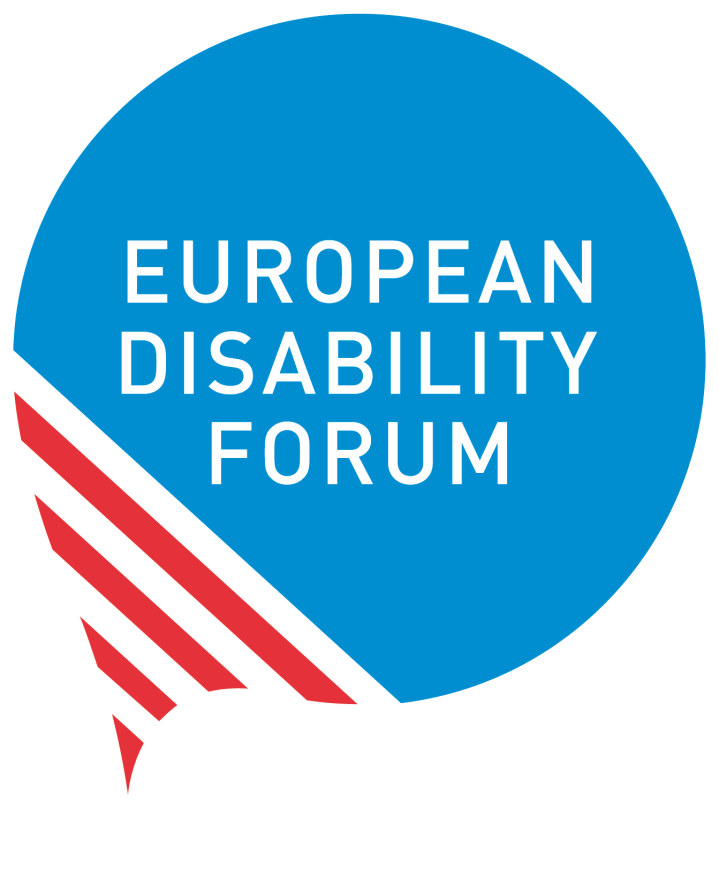 International network for contemporary performing arts
Associate members meeting
Brussels, 23rd November 2017
[Speaker Notes: MAPIC Conference – Panel 1
Alejandro Moledo, EDF New Technologies and Innovation officer
Vigo, 5 October 2017]
About the European Disability Forum


Umbrella organisation
80 million Europeans with disabilities in Europe (15% EU population)
Organisation of persons with disabilities, run by persons with disabilities
Fight against discrimination and promote the Human Rights of persons with disabilities
Full implementation of the UN Convention on the Rights of Persons with disabilities (UN CRPD)
Advocacy organisation at European level
Closely work with the European Union, the Council of Europe and the United Nations
[Speaker Notes: About the European Disability Forum


Umbrella organisation
80 million Europeans with disabilities in Europe (15% EU population)
Organisation of persons with disabilities, run by persons with disabilities
Fight against discrimination and promote the Human Rights of persons with disabilities
Full implementation of the UN Convention on the Rights of Persons with disabilities (UN CRPD)
Advocacy organisation at European level
Closely work with the European Union, the Council of Europe and the United Nations]
Is the current situation “satisfactory” or “unsatisfactory” taking also into account the recent legislative developments at EU level?
[Speaker Notes: Is the current situation “satisfactory” or “unsatisfactory” taking also into account the recent legislative developments at EU level?]
What is the overall situation?

Implementation of Audiovisual Media Services Directive (AVMSD) art. 7 differs broadly
Few countries enjoying the 4 main access services
Commercial channels lagging behind
Video on-demand less accessible
Electronic Programme Guides (EPG), webs and apps inaccessible
Online platforms not enabling access services
More devices enabling access services but no accessible content to render
[Speaker Notes: What is the overall situation?

Implementation of Audiovisual Media Services Directive (AVMSD) art. 7 differs broadly
Few countries enjoying the 4 main access services
Commercial channels lagging behind
Video on-demand less accessible
Electronic Programme Guides (EPG), webs and apps inaccessible
Online platforms not enabling access services
More devices enabling access services but no accessible content to render]
Research, Training and Certification
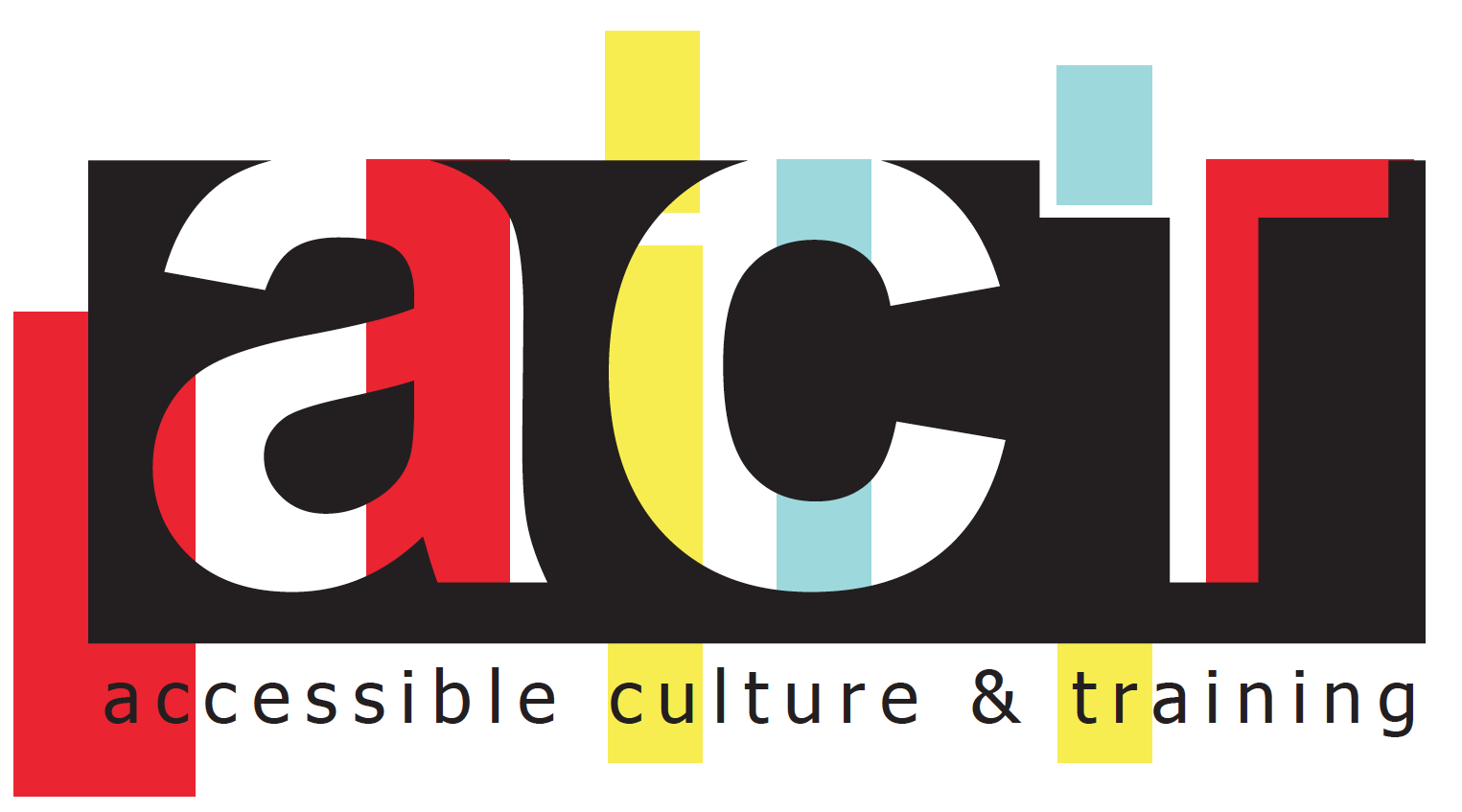 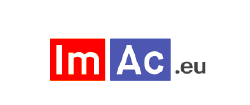 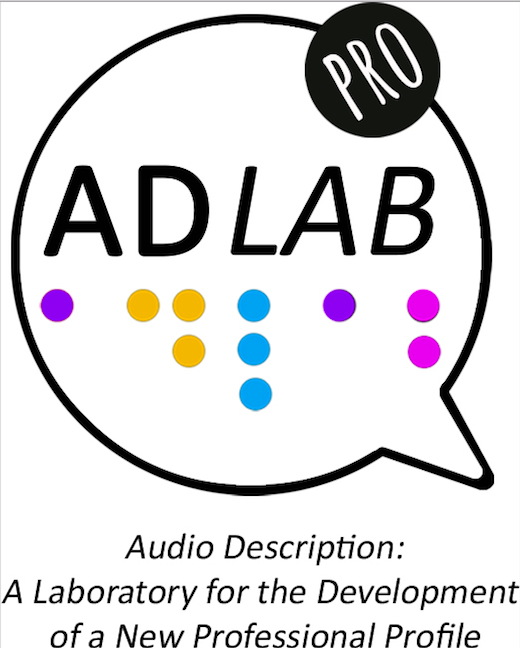 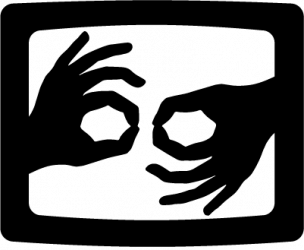 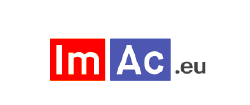 http://imacproject.eu
Grant agreement no. 761974

http://content4all-project.eu
Grant agreement no. 762021


http://pagines.uab.cat/act/
Grant agreement no. ES01-KA203-015734

Https://adlabpro.wordpress.com
Grant agreement no. IT02-KA203-024311
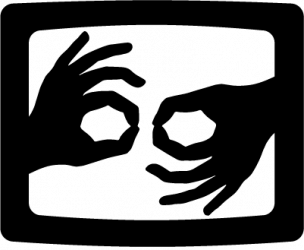 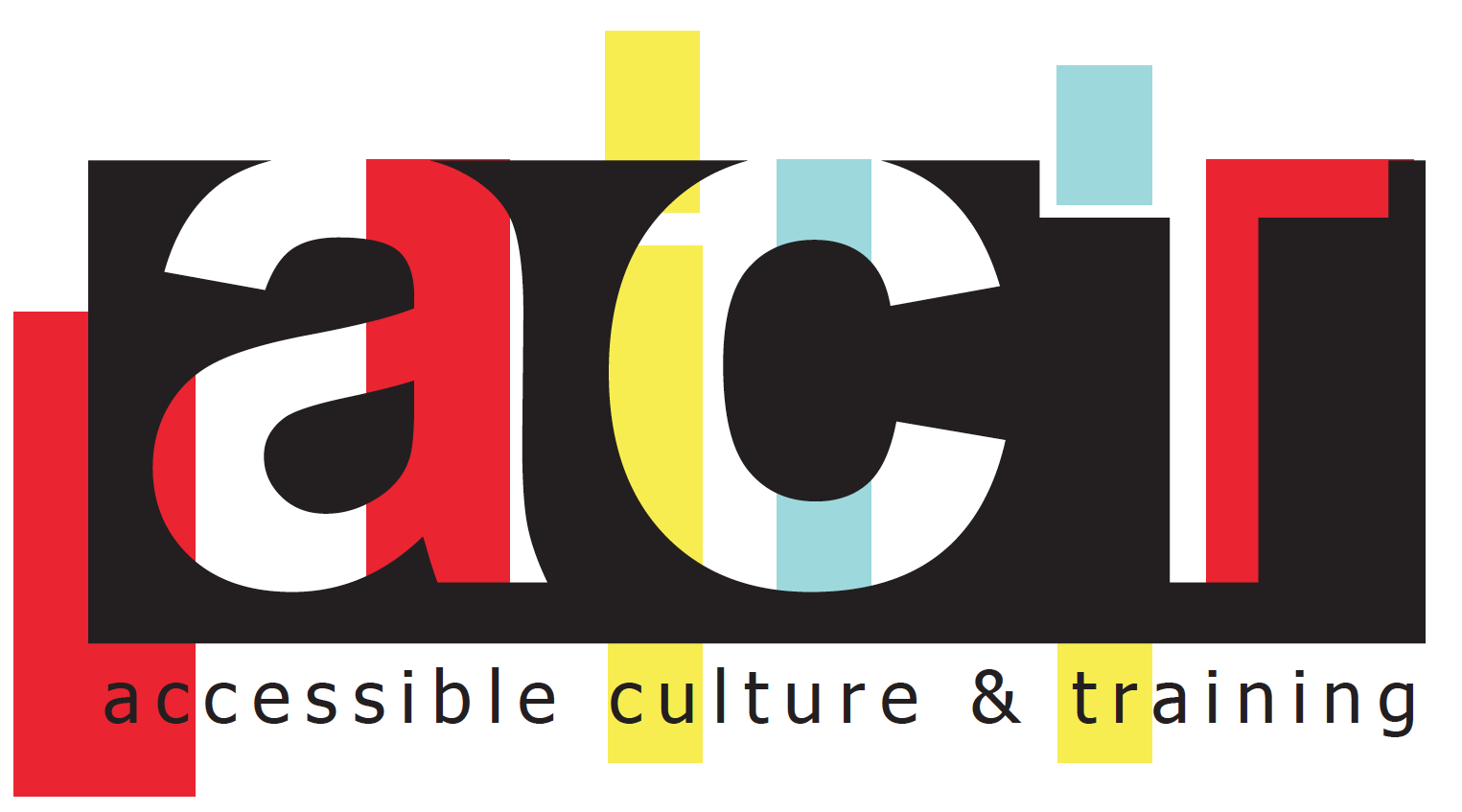 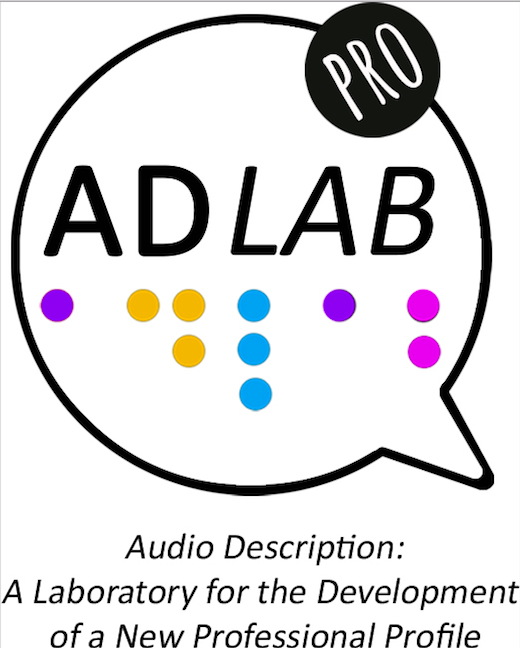 What would be “access utopia” for persons with disabilities?
[Speaker Notes: What would be “access utopia” for persons with disabilities?]
To be able to enjoy and contribute to media on an equal basis with others
[Speaker Notes: To be able to enjoy and contribute to media on an equal basis with others]
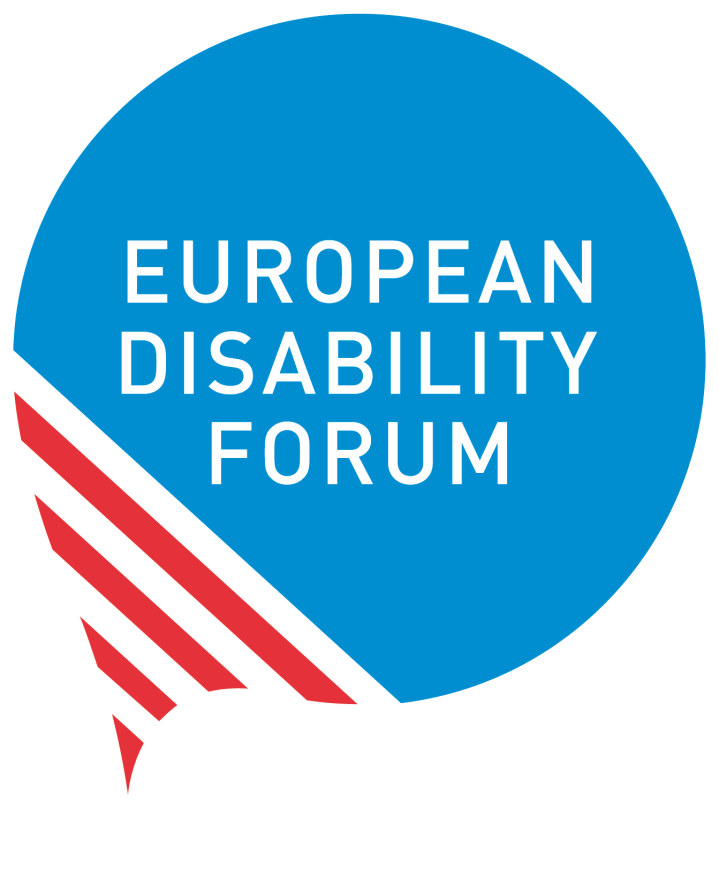 THANK YOU
.

For more information please contact EDF Secretariat:Alejandro Moledo, EDF New Technologies and Innovation officer alejandro.moledo@edf-feph.org
For EU funded projects pilar.orero@uab.cat
[Speaker Notes: THANK YOU!
For more information please contact EDF Secretariat:Alejandro Moledo, EDF New Technologies and Innovation officer alejandro.moledo@edf-feph.org]